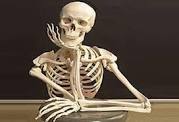 «ДВИЖЕНИЕ – ЭТО ЖИЗНЬ»
ВОЛЬТЕР
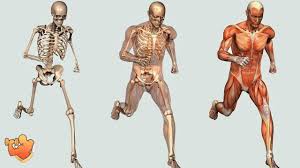 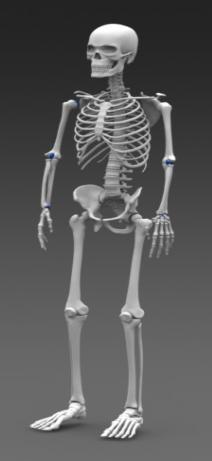 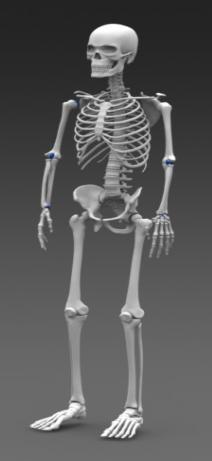 ТЕМА УРОКА
ОПОРНО-ДВИГАТЕЛЬНАЯ СИСТЕМА. 
СОСТАВ, СТРОЕНИЕ И РОСТ КОСТЕЙ.
Учитель биологии МБОУ «СОШ №2 г.Суворова»
Дьячкова Валентина Алексеевна
ЦЕЛЬ УРОКА
1.Функции опорно-двигательной системы
2.Химический состав костей
3.Макроскопическое строение костей
4.Микроскопическое строение костей
Опорно-двигательная
            система
Скелет (более 200 костей)
Пассивная часть
Мышцы
Активная часть
Значение скелета
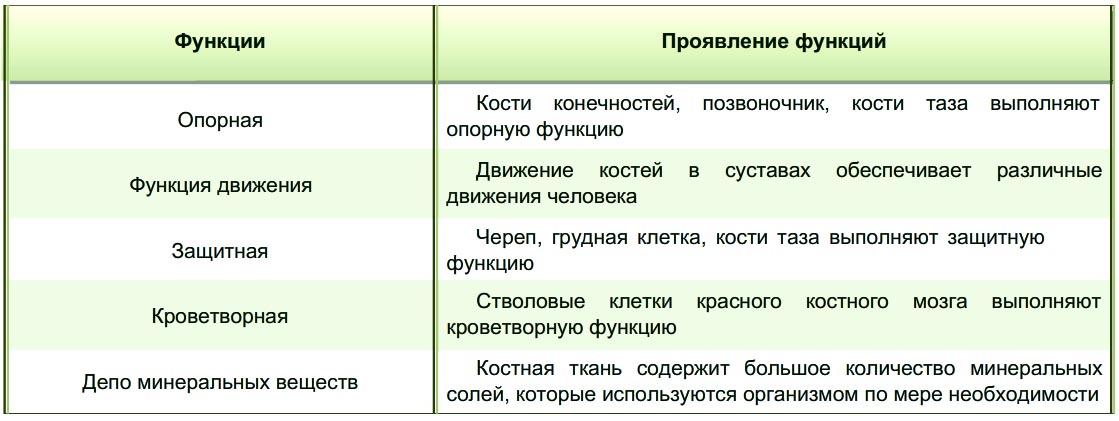 Вопрос!
Можно ли кость завязать узлом?
Почему у пожилых людей чаще случаются переломы, а у детей
   деформация костей?
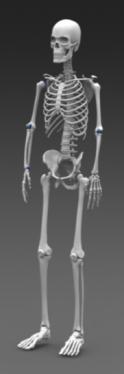 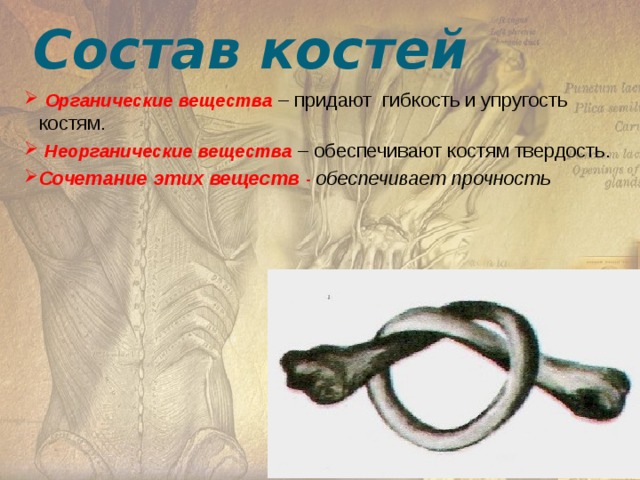 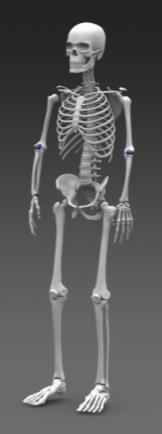 Задание «Закончи предложение»
1. Минеральные вещества придают кости …. .
2. Органические вещества придают кости …. .
3. В костях детей преобладают …. вещества.
4. У пожилых людей в костях преобладают …. .
5. Наиболее прочны кости у людей  в возрасте …. .
6. К активной части ОДС относят …. .
7. К пассивной части ОДС относят …. .
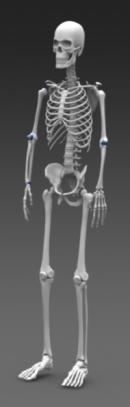 Вопрос!
Бедренная кость человека вдоль оси выдерживает груз 1 500 кг (легковой автомобиль). 

Почему она при этом не ломается?
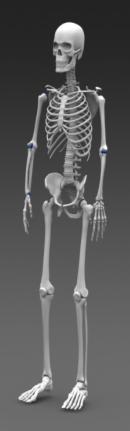 Задание классу
1 ряд – готовит сообщение о макроскопическом строении кости (внешнее строение кости)
2 ряд  – готовит сообщение о макроскопическом строении кости (внутреннее строение кости)
 3 ряд – готовит сообщение о микроскопическом строении кости
Макроскопическое строение кости
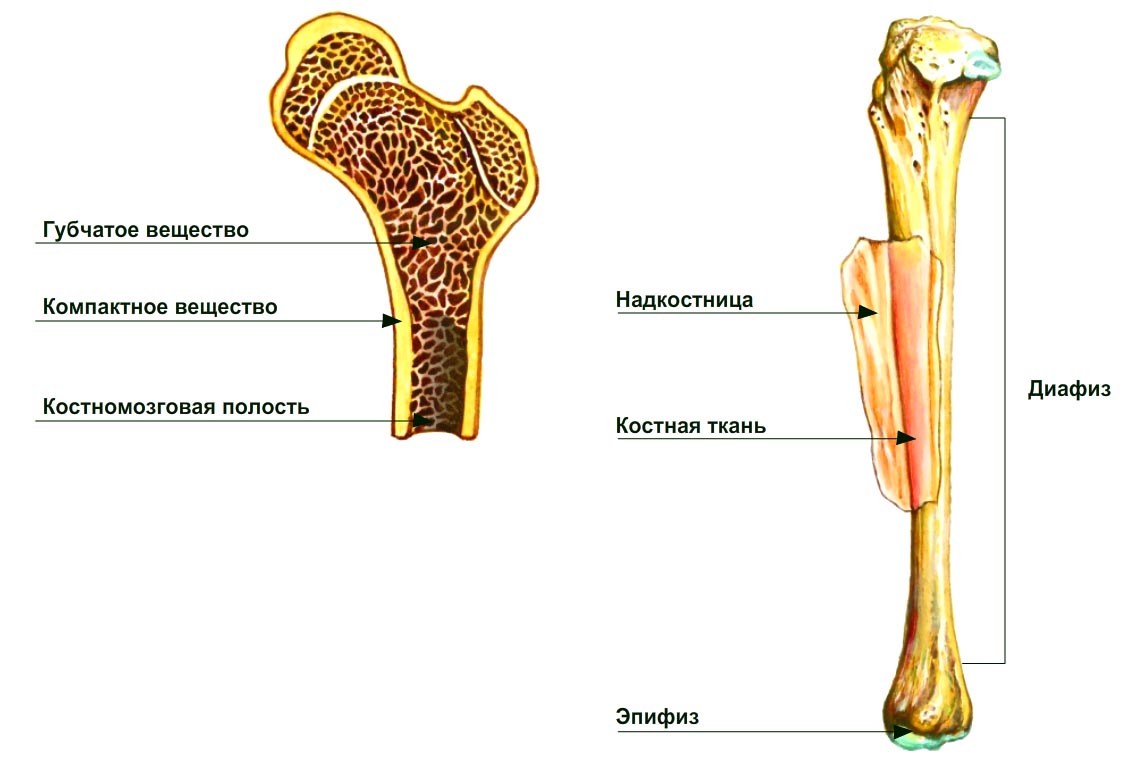 Макроскопическое строение кости
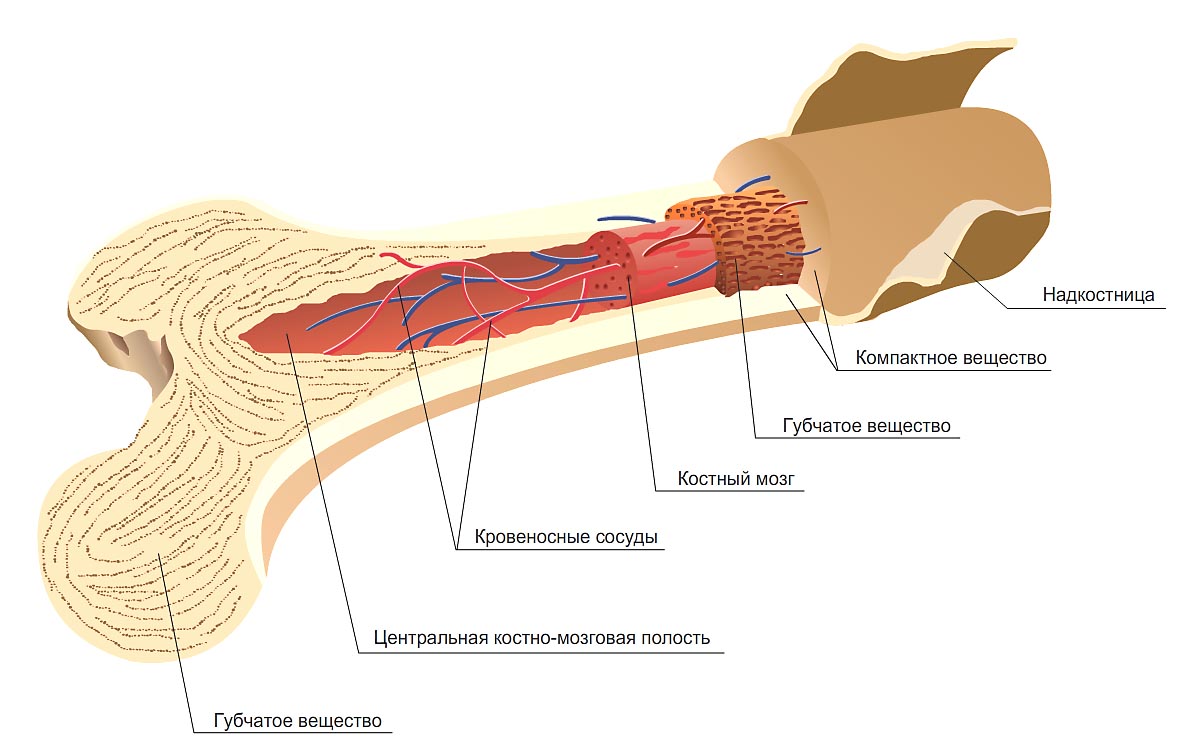 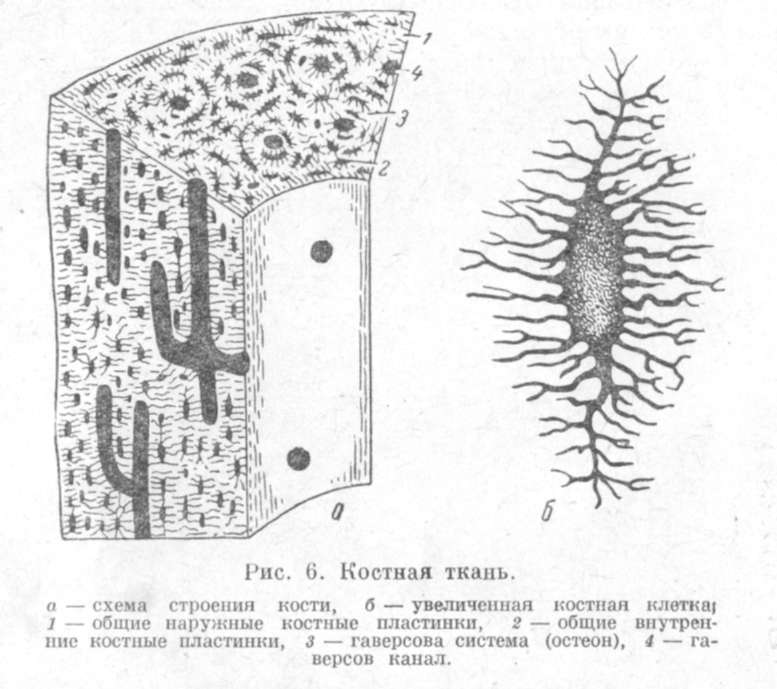 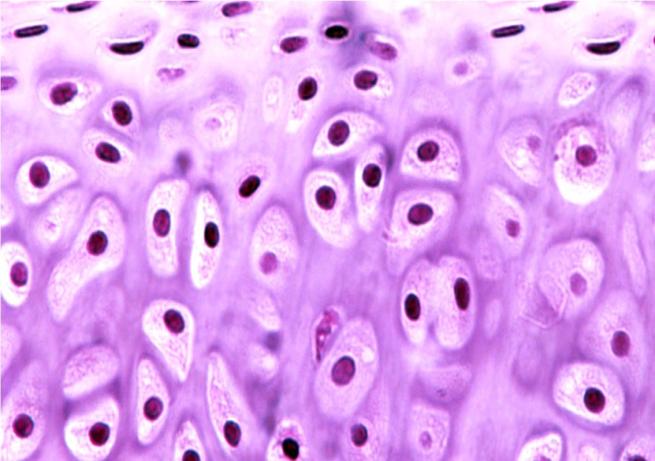 Вопрос!
В  скелете человека 206 костей. Масса скелета у новорожденного составляет 10-11% массы тела, а у взрослых людей – 20% массы тела. 
С чем это связано?
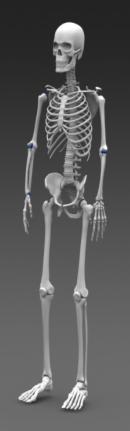 Прочитайте статью учебника «Типы костей». Ответьте на вопросы:
За счет каких структур происходит рост костей в длину и в толщину?
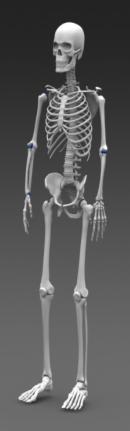 Заполните схему
Виды костей
Заполните схему
Виды костей
губчатые
трубчатые
смешанные
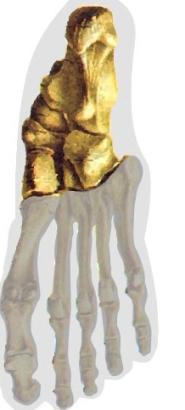 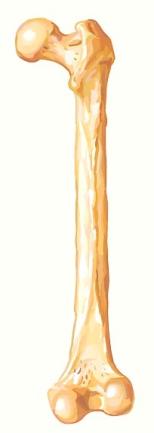 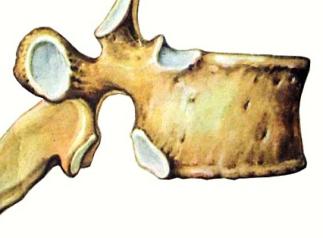 плоские
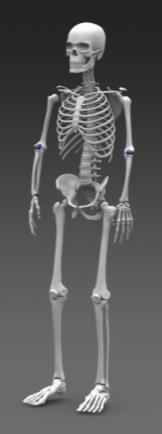 Домашнее задание:
1. Параграф 10, записи в тетради;
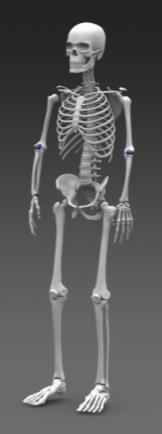 Оцените свое отношение к уроку:
Урок полезен,всё понятно.
2.    Лишь кое-что чуть-чуть        неясно.3. Ещё придётся потрудиться.4. Да,трудно всё-таки учиться!
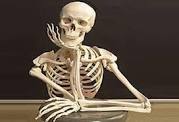 Спасибо           за внимание!